The Modern Civil Rights Movement (1954-1965)
Two kinds of segregation
de jure segregation
Segregation by law
Common in the South

Laws forbid African-Americans from attending the same church, using the same swimming pool, eating in restaurants, or marrying White people.
de facto segregation
Segregation without laws
Common in the North

Housing discrimination made segregation in the North.  
White community groups did not allow non-Whites to live in White neighborhoods.  
Every ethnic group had its own part of town.
The Modern Civil Rights Movement (1950s)
The Struggle Over Civil Rights
Segregated school districts spend 10 times more on white students than black students
The modern Civil Rights movement began in 1954 with the Supreme Court decision Brown v Board of Education of Topeka, Kansas
The NAACP took the lead in civil rights; Segregated schools became their primary target
Their strategy was to use lawsuits to challenge that segregation violated the 14th Amendment
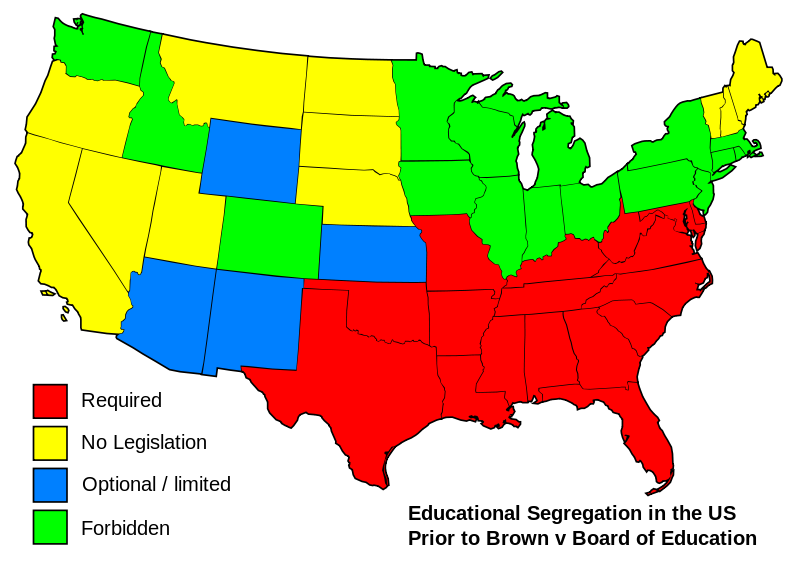 NAACP attorneys successfully challenged discrimination in university admissions for graduate programs too
[Speaker Notes: The NAACP 1st targeted unfair university graduate admissions]
Brown v. Board of Education (1954)
The Topeka school district denied Linda Brown from attending a white school 4 blocks from her house
NAACP lawyer Thurgood Marshall used the 14th Amendment to attack public school segregation
Marshall argued that even “equal” schools, if separate, imply that black children are inferior to whites
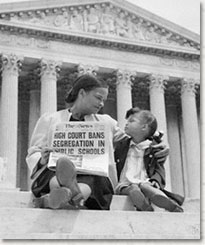 Brown v. Board of Education (1954)
The Supreme Court’s unanimous decision ruled “separate facilities are inherently unequal”
Chief Justice Earl Warren stated that segregation violated the “equal protection clause” of the 14th Amendment
The decision overturned the Plessy v Ferguson (1896) “separate but equal” precedent
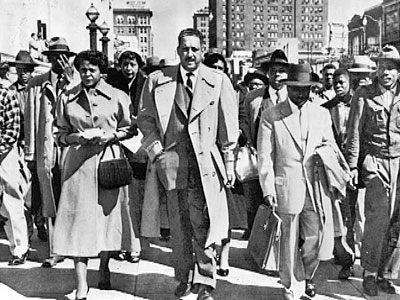 Thurgood Marshall & his NAACP legal team
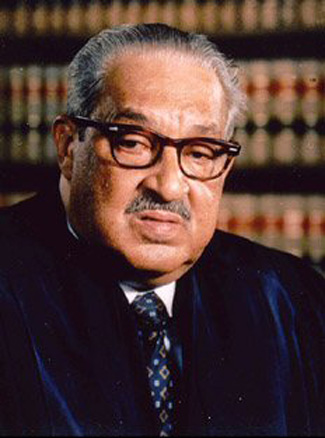 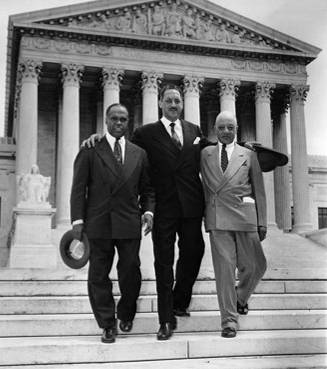 Thurgood Marshall’s success in Brown made him the most famous black lawyer in the U.S.; In 1967, he became the 1st black justice appointed to the Supreme Court
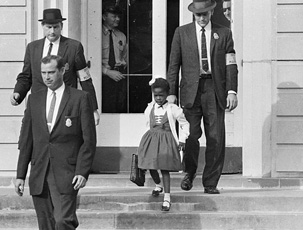 Linda Brown
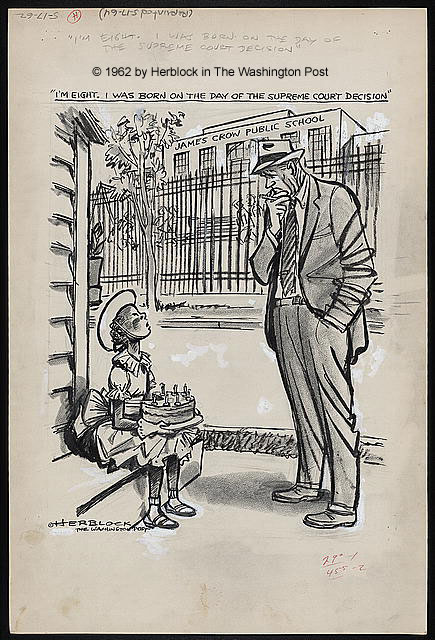 Brown decision
“All deliberate speed”
Significant integration did not begin until mid/late 1960s
Resistance to Brown
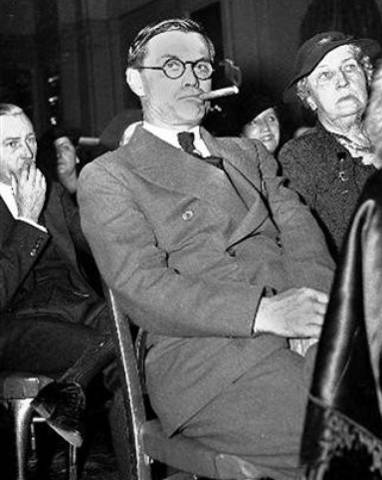 “The people of Georgia will not comply with the decision of the court… We're going to do whatever is necessary in Georgia to keep white children in white schools and colored children in colored schools."
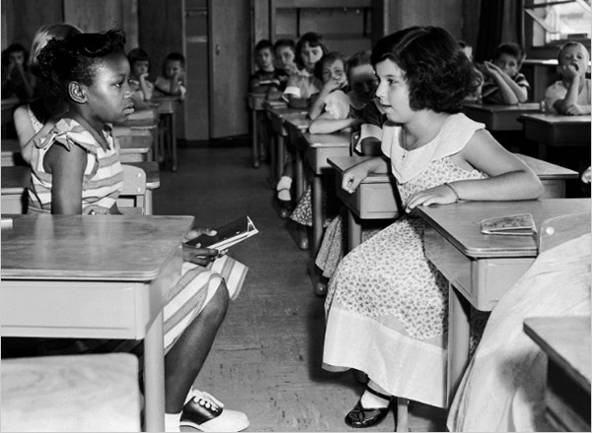 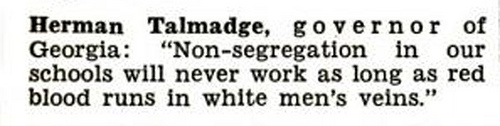 Songs of the Civil Rights Movement
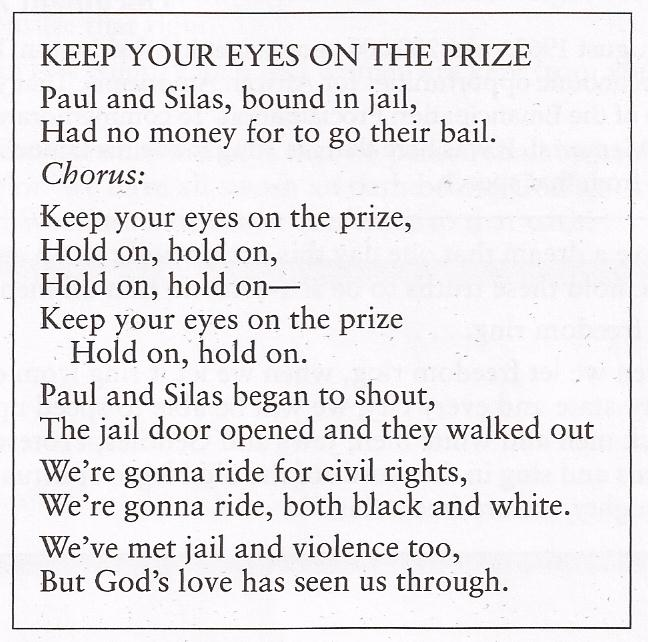 In the song lyrics, what does “the prize” refer to?
Desegregating schools is not so easy!
In 1957, President Eisenhower was forced to support integration of schools
Arkansas governor Orval Faubus called the National Guard to keep black students from enrolling in Little Rock’s Central High School! 
Eisenhower sent the Army to force integration for the black students (the “Little Rock Nine”)
Clip
Integrating Central High School in          Little Rock, Arkansas (1957)
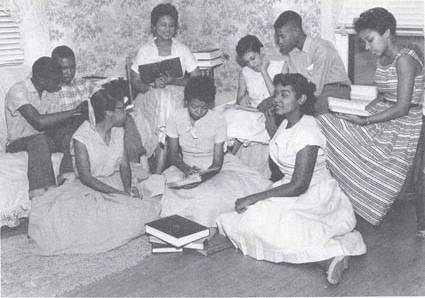 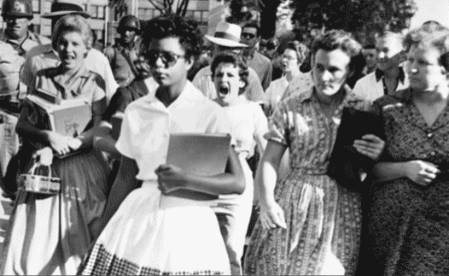 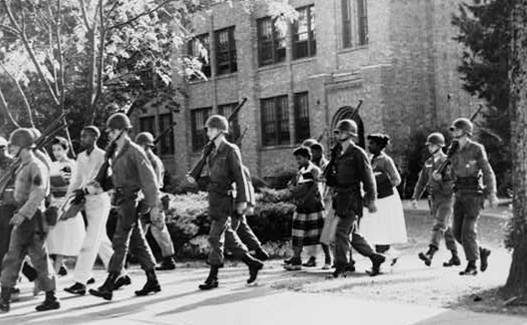 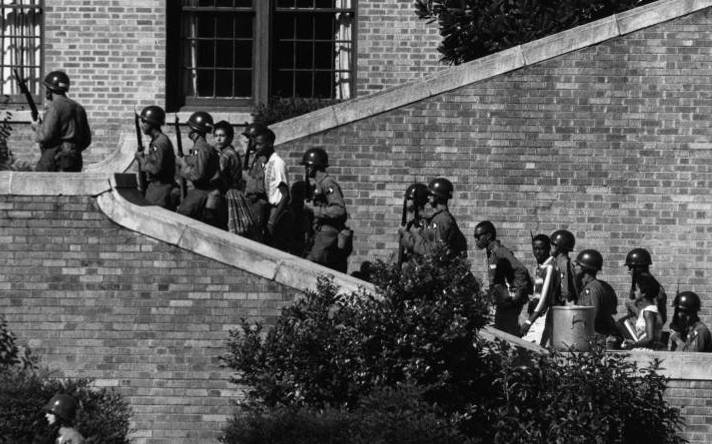 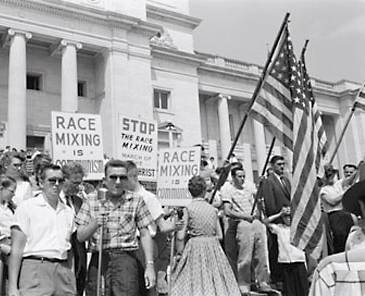 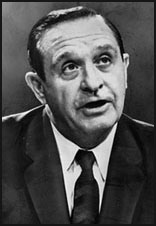 Arkansas Governor Orval Faubus
The “Little Rock Nine”
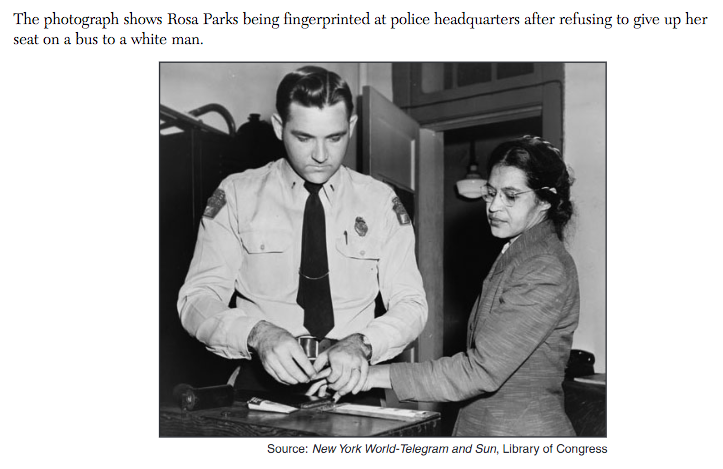 December 1, Rosa Parks refused to give up her seat on a bus
What did Rosa Parks refuse to do that led to the situation shown in the picture?
Montgomery Bus Boycott (1955)
Rosa Parks’ actions transformed the movement
NAACP began preparing a legal challenge
Rise of Martin Luther King Jr.: urged non-violence
SCLC
Bus boycott lasted a YEAR!
In 1956 the Supreme Court ruled the Montgomery bus segregation law was unconstitutional
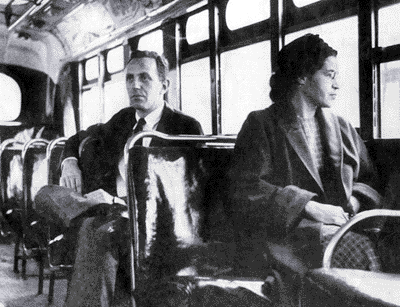 “Freedom is never voluntarily given by the oppressor; it must be demanded by the oppressed.”
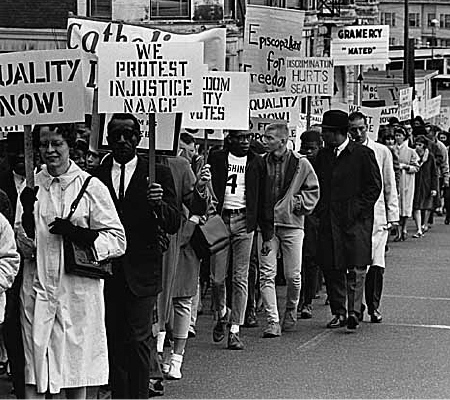 The Modern Civil Rights Movement (1960s)
Sit-ins and Freedom Rides
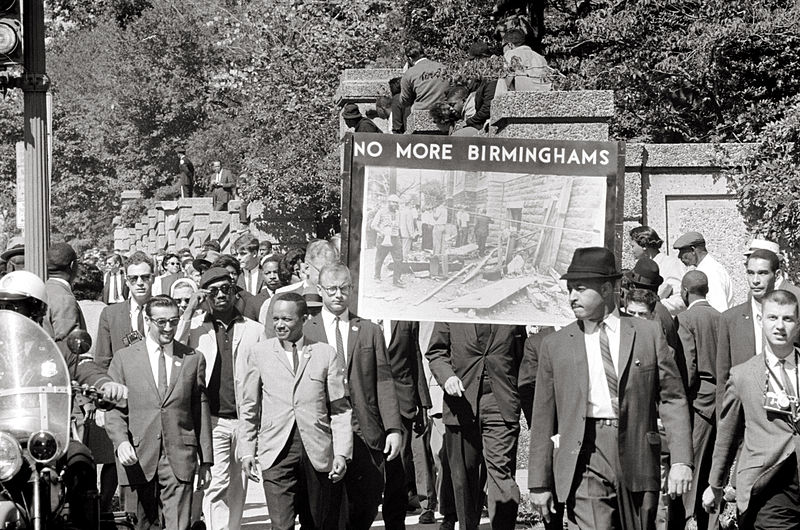 Greensboro, North Carolina sit-in (February 1, 1960)
4 black students sat at a segregated counter of a Woolworth’s 5 and Dime Store
As the week progressed, more students joined in
Inspired sit-ins across the country
Congress of Racial Equality (CORE)
“Freedom riders” wanted to challenge segregation on interstate buses in the South
Wanted to force the Justice Department to enforce desegregation laws
Birmingham, Alabama 
Freedom Riders were attacked by a white mob
September, 1961 – ICC enforced the ban on segregation
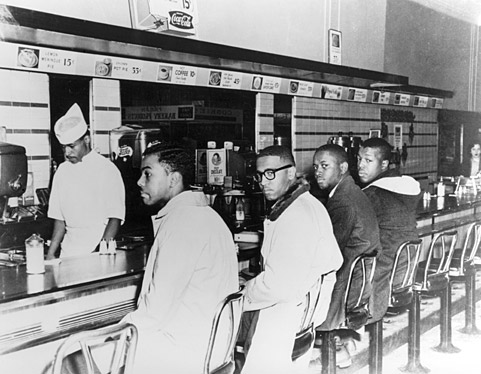 VIDEO
Focus shift to Birmingham, Alabama
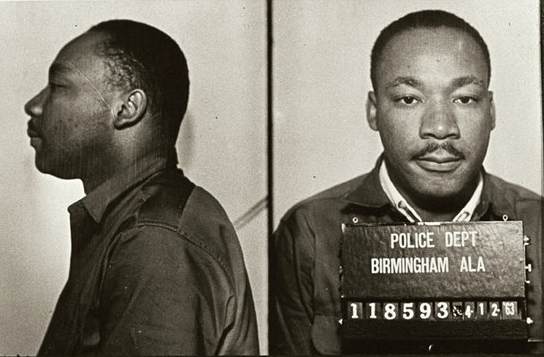 Martin Luther King, Jr. 
Arrested for protesting
Letter from Birmingham Jail 	(1963)
Drew on Thoreau’s and Gandhi’s ideas of civil disobedience
“an individual who breaks a law that conscience tells him is unjust, and who willingly accepts the penalty of imprisonment in order to arouse the conscience of the community over its injustice, is in reality expressing the highest respect for law.”
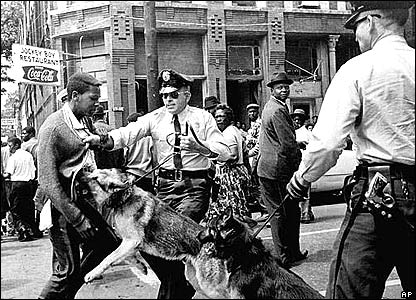 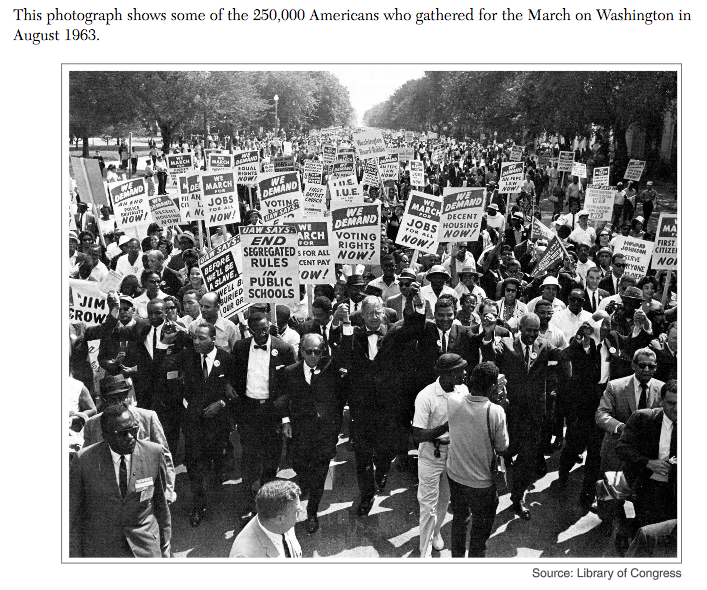 What were GOALS of this movement?
King’s March on Washington (August, 1963)
To put pressure on Congress to pass the new civil rights bill
Drew more than 200,000
MLK- “I have a dream” speech
One of the largest political demonstrations
A model for peaceful protest
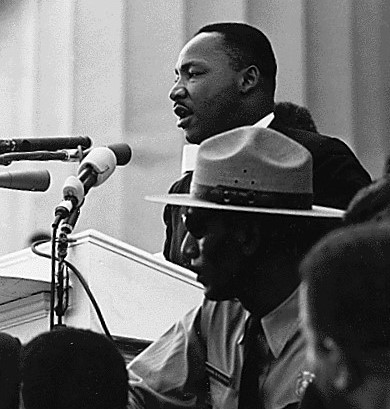 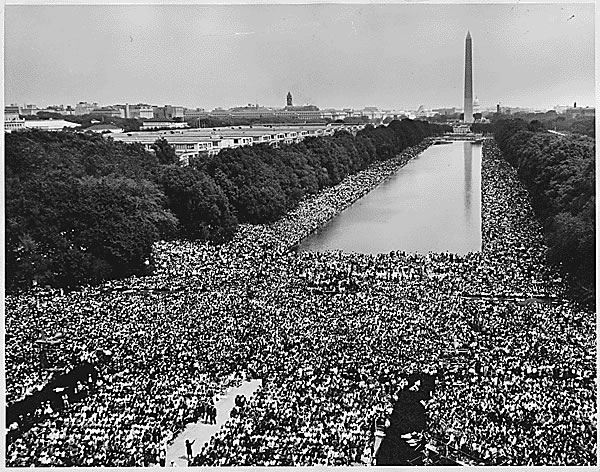 MLK Jr. and Malcolm X
MLK Jr.:
Civil disobedience
Believed black could be American AND African
Major goal was desegregation
“Love thy enemy”
Like WEB DuBois 

Malcolm X:
Born Malcolm Little, became a member of the Nation of Islam
Advocated “black revolution” and black separatism – Black Muslims
Appealed to frustrated African Americans
“The ballot or the bullet” – DIRECT ACTION
Like Booker T. Washington
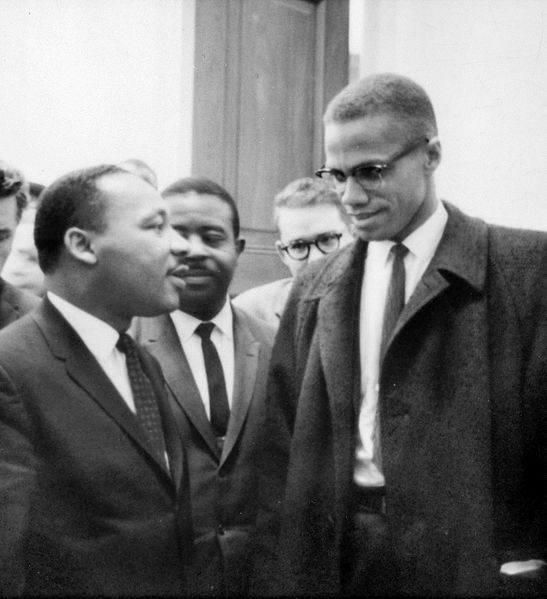 Civil Rights Act of 1964
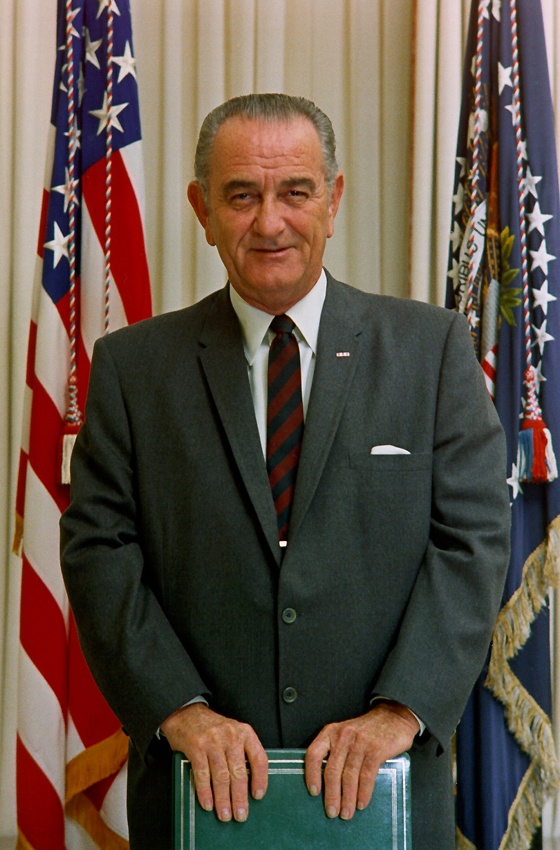 Same requirements for black & white voters
Prohibits discrimination in public accommodations
Withholding of federal funds from discriminatory programs and businesses
Bans discrimination based on race, sex, religion and national origin by employers & unions; creates EEOC
Voting Rights Act of 1965
Federal officials may register voters when local offices block African Americans
Eliminated literacy tests
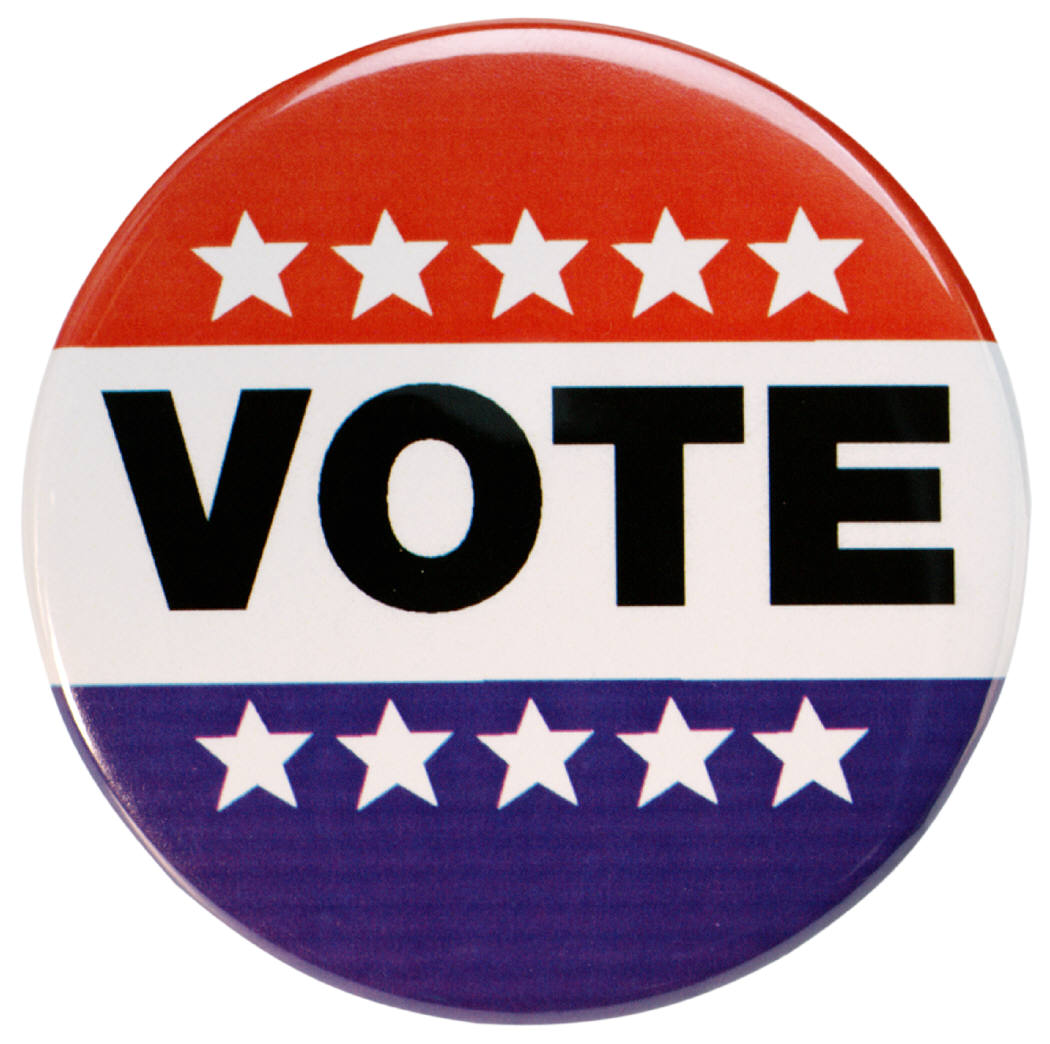 Important Organizations to know…
Southern Christian Leadership Conference (SCLC)
Student Nonviolent Coordinating Committee (SNCC)
Helped register blacks to vote in Mississippi (5% were registered in 1964)
Later, under the leadership of Stokely Carmichael, SNCC focused on black power
Black Panthers (1966):
Advocated the arming of blacks against white police
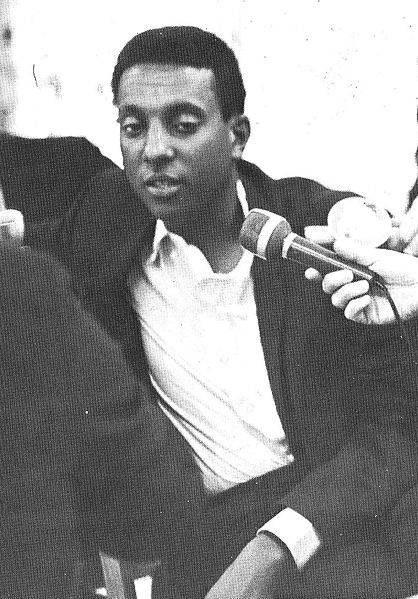 How did the African American freedom struggle influence other social movements of the 20th century?
On your worksheet packets
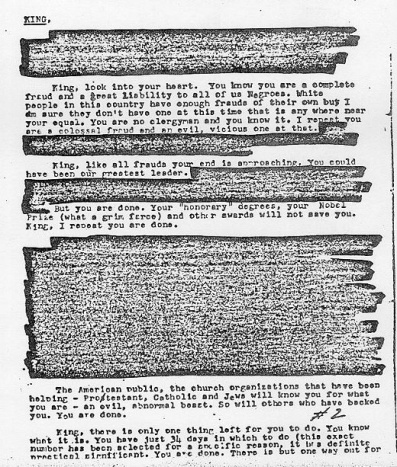 KING,In view of your low grade... I will not dignify your name with either a Mr. or a Reverend or a Dr. And, your last name calls to mind only the type of King such as King Henry the VIII...
King, look into your heart. You know you are a complete fraud and a great liability to all of us Negroes. White people in this country have enough frauds of their own but I am sure they don't have one at this time anywhere near your equal. You are no clergyman and you know it.
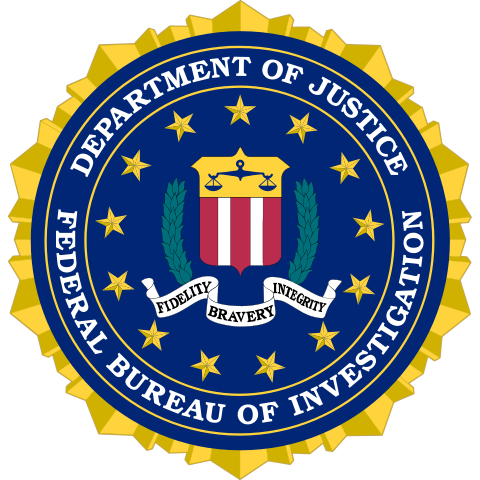 King, like all frauds your end is approaching. You could have been our greatest leader. You, even at an early age have turned out to be not a leader but a dissolute, abnormal moral imbecile.
King, there is only one thing left for you to do. You know what it is.
The Assassination of Martin Luther King Jr. (April 4, 1968)
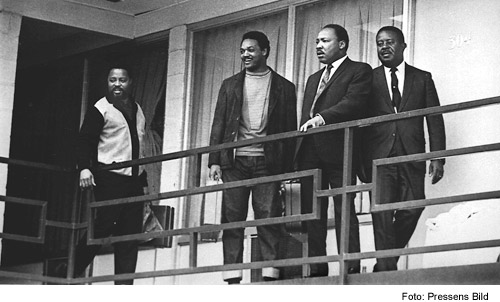 King became aware that economic issues must be part of the civil rights movement.
King went to Memphis, Tennessee to help striking sanitation workers.  He led a march to city hall.

James Earl Ray shot and killed King as he stood on the balcony of his motel.
Within hours, rioting erupted in more than 120 cities.  Within three weeks, 46 people were dead, some 2,600 were injured, and more than 21,000
were arrested.
Civil Rights Act of 1968
Written as a follow-up to the Civil Rights Act of 1964
Created to enforce equal housing opportunities for all races (AKA Fair Housing Act)
You cannot refuse to rent or sell a house to anyone, anywhere, based upon their race, religion, national origin, and gender (since 1974)
“a federal crime to “by force or by threat of force, injure, intimidate, or interfere with anyone … by reason of their race, color, religion, or national origin.”
The Summer of ‘68
Both the Vietnam War and the anti-war movement were peaking. Martin Luther King Jr. had been assassinated in the spring, igniting riots across the country.
Devoted to improving civil rights, Robert F. Kennedy (younger brother of JFK) was perceived by many to be the only person in American politics capable of uniting the people.
Racial Segregation Timeline
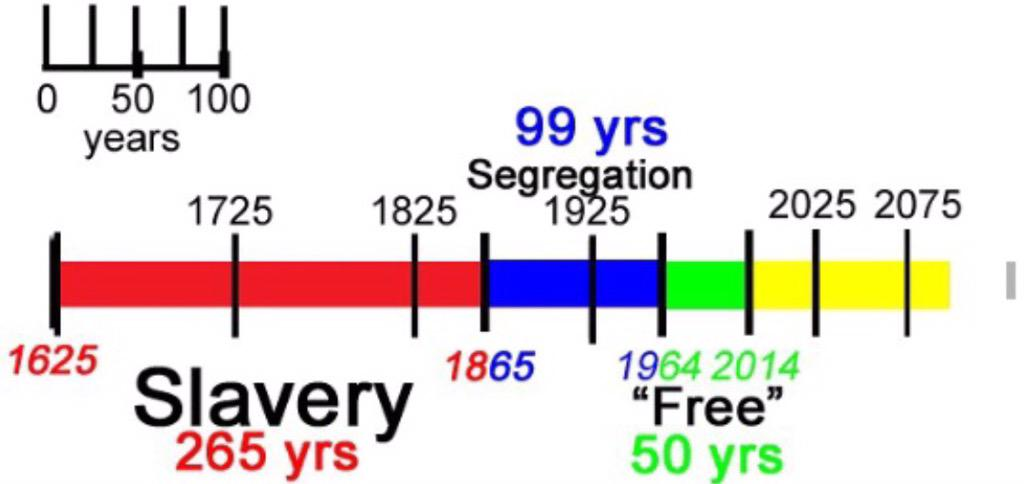 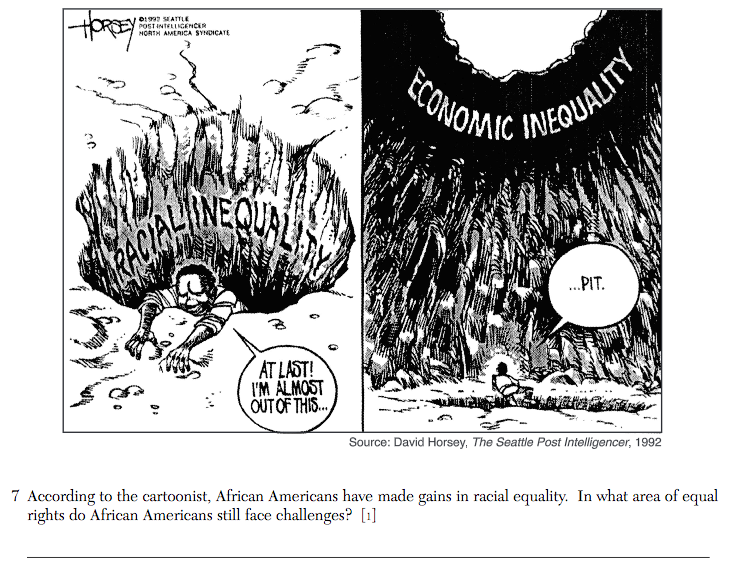 Could we be in a 3rd civil rights movement TODAY?
(SYNTHESIS)
President Obama elected as 44th President of the US – culmination of all efforts of prior activists
Black Lives Matter movement
In response to overuse of police power post 9/11 (use of police force)
Eric Garner
Ferguson, Missouri (fatal shooting of Michael Brown)